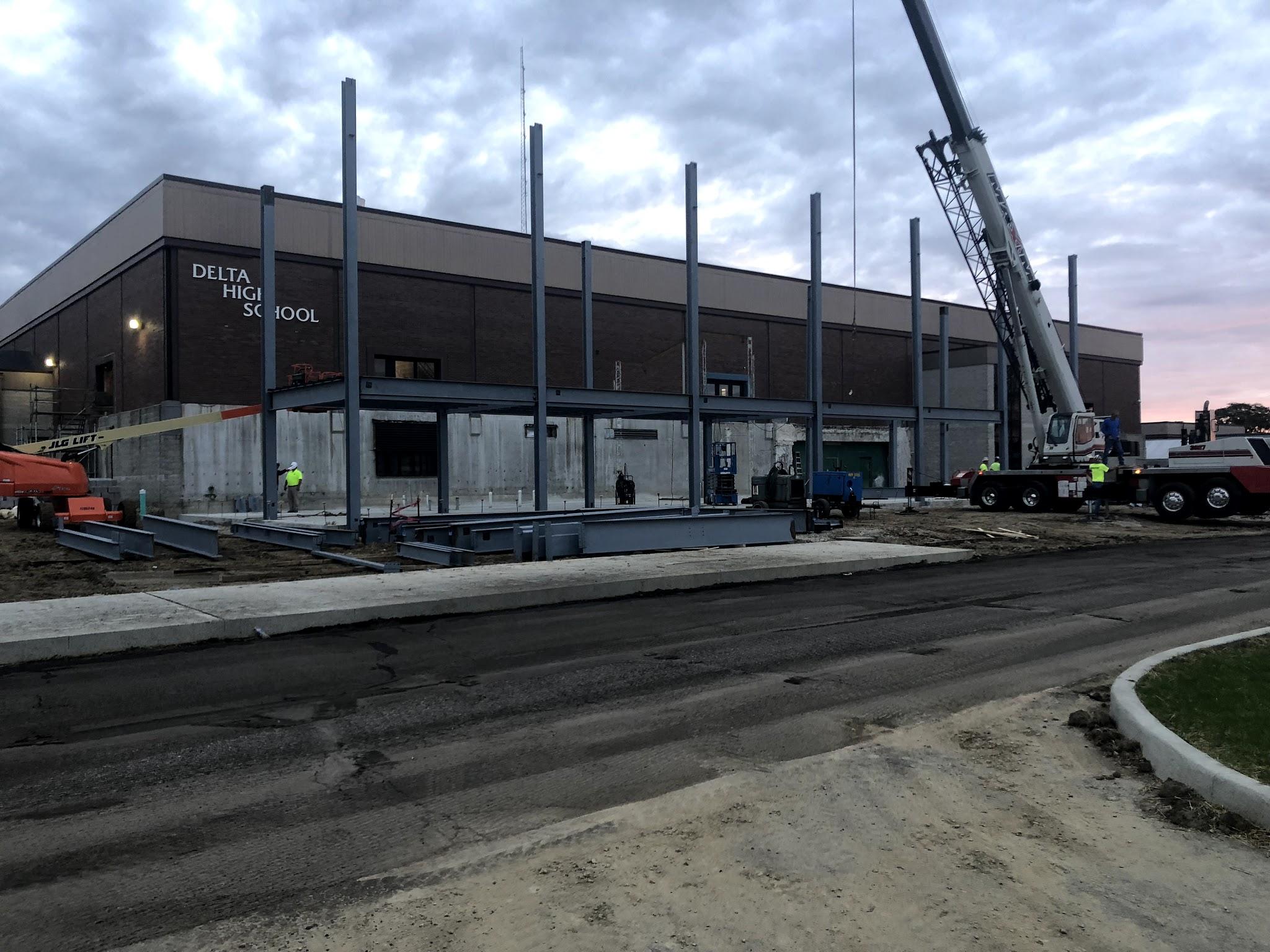 Project 2018,
October 10,  2018
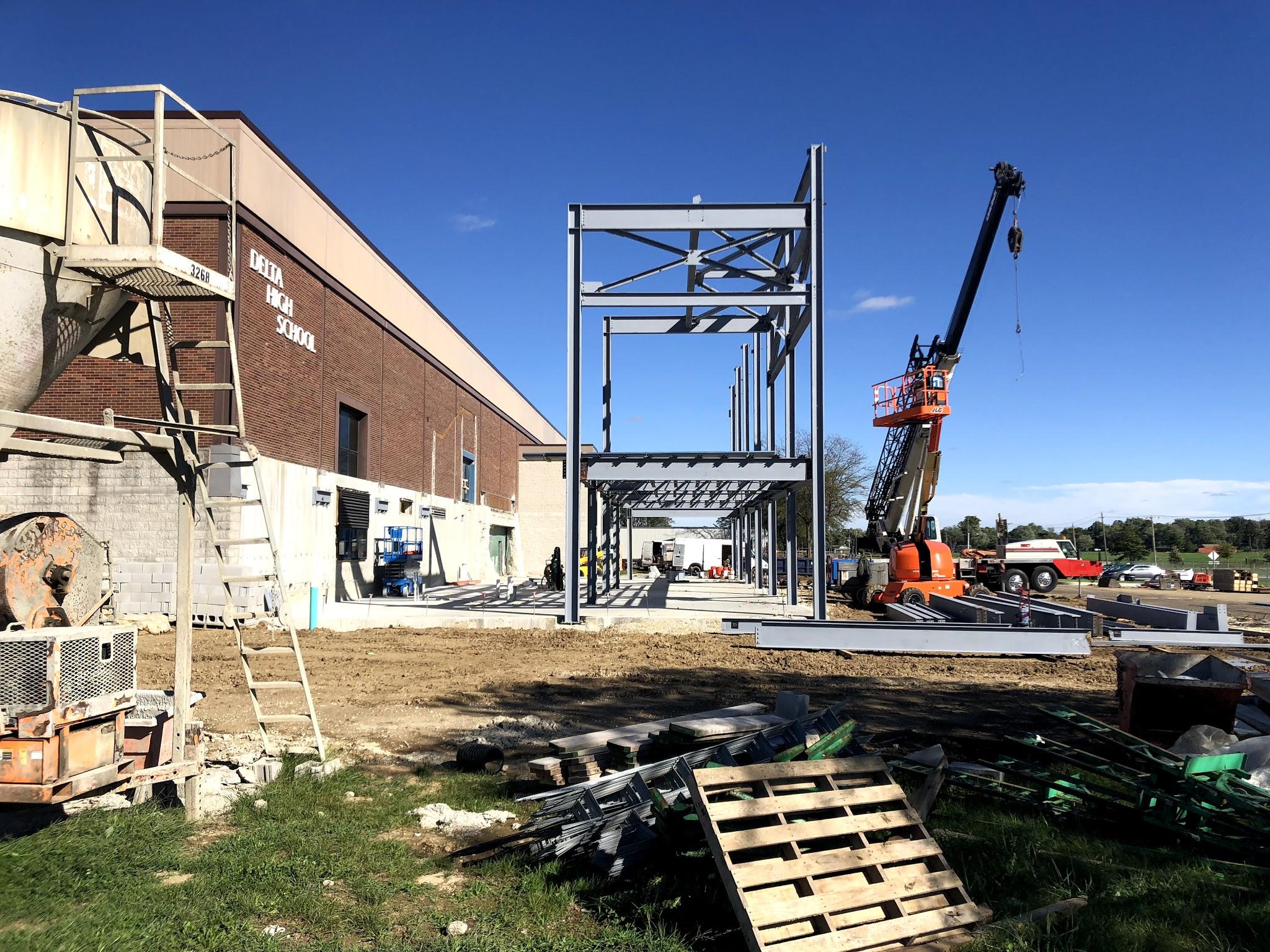 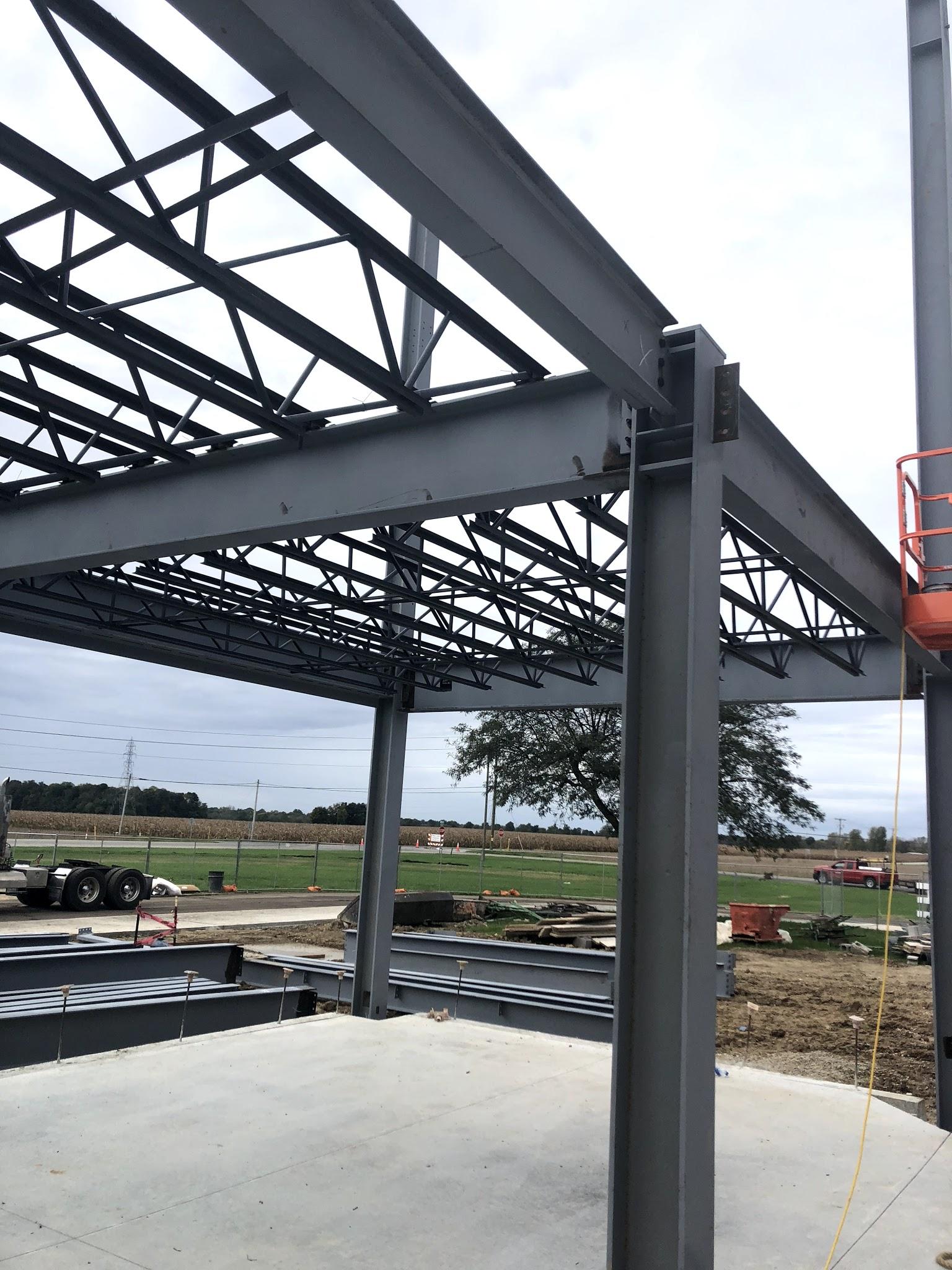 Steel erecting has begun . Existing  connections next. Decking the steel for 2nd floor and roof will follow.
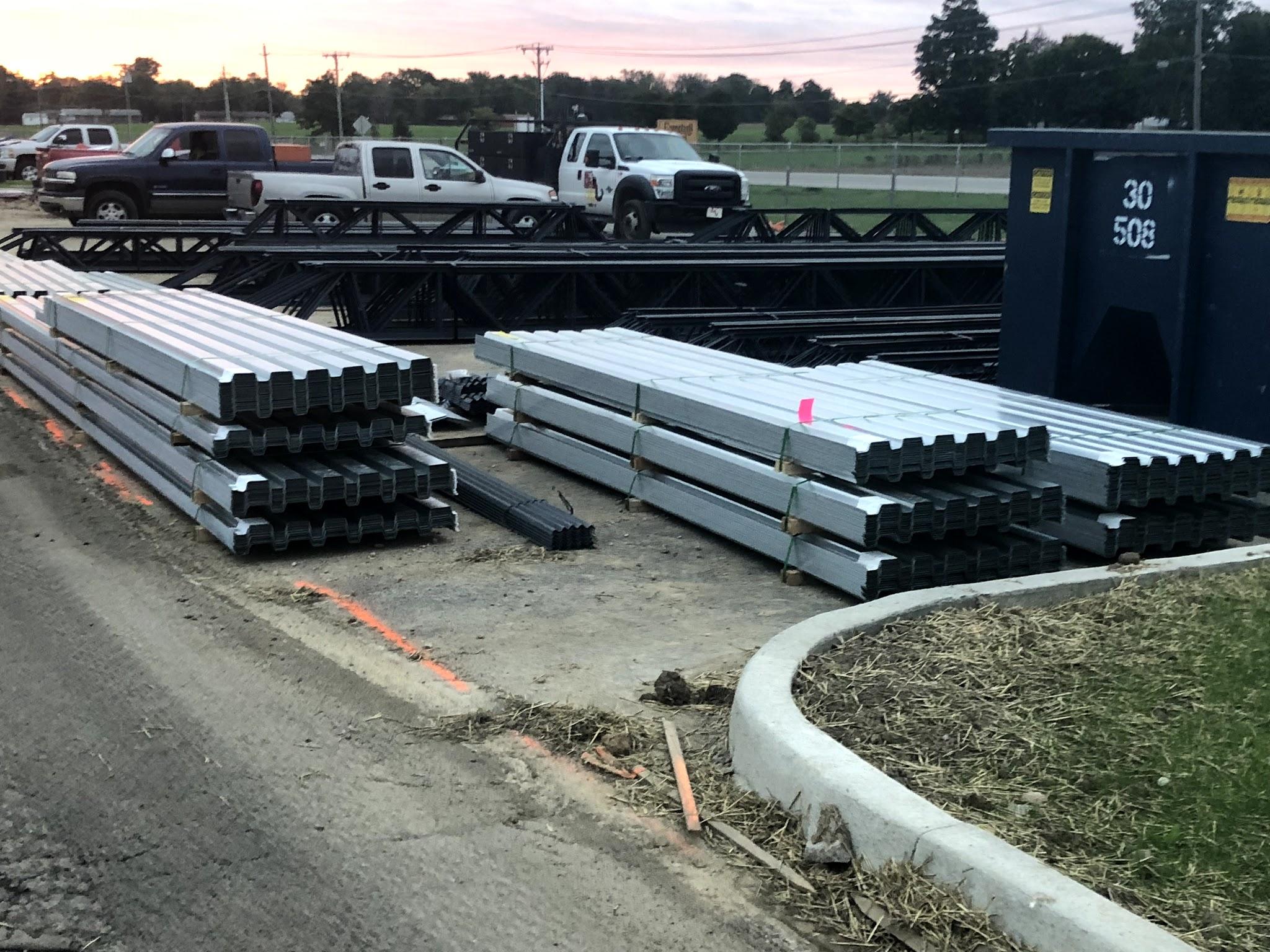 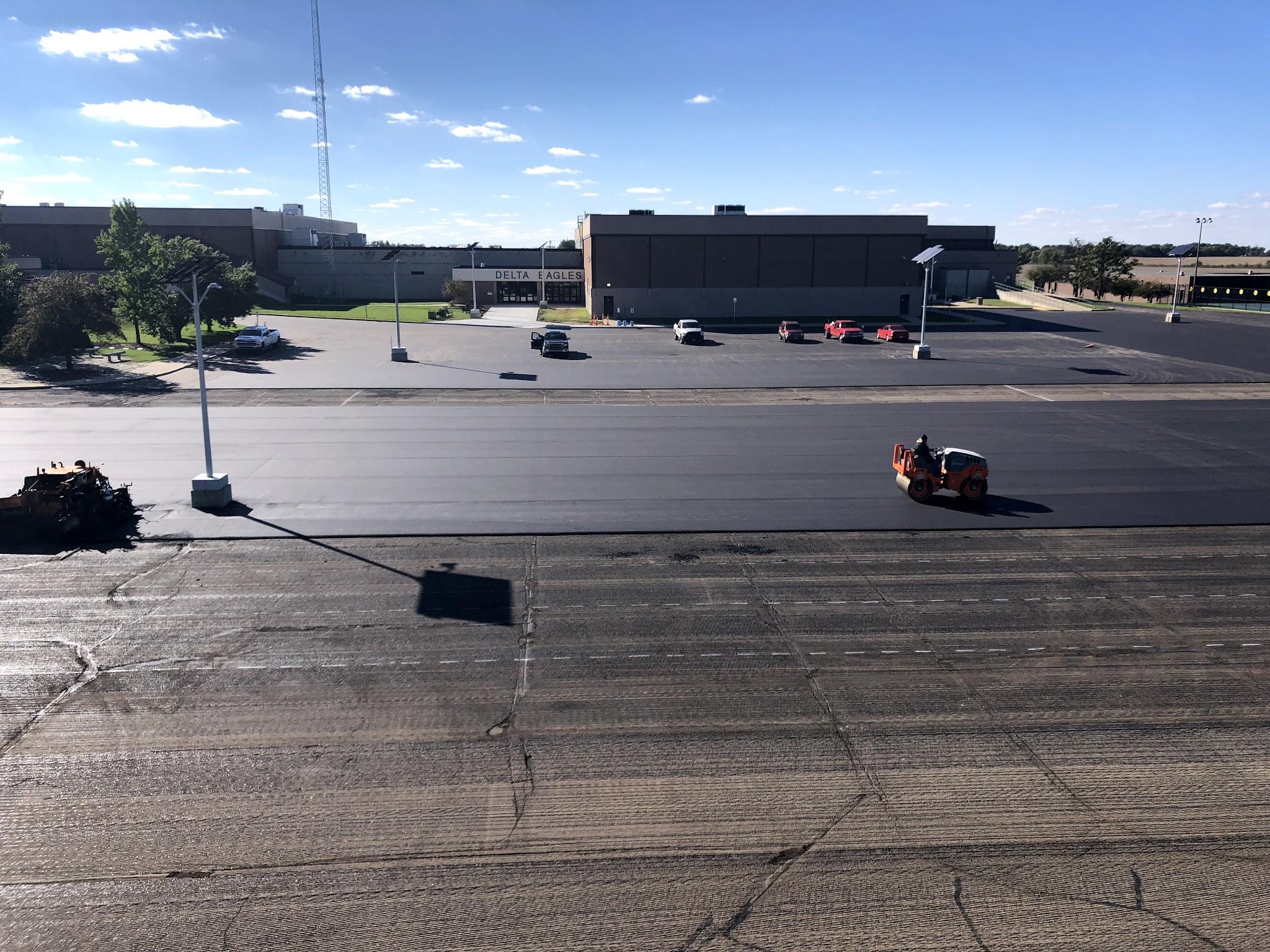 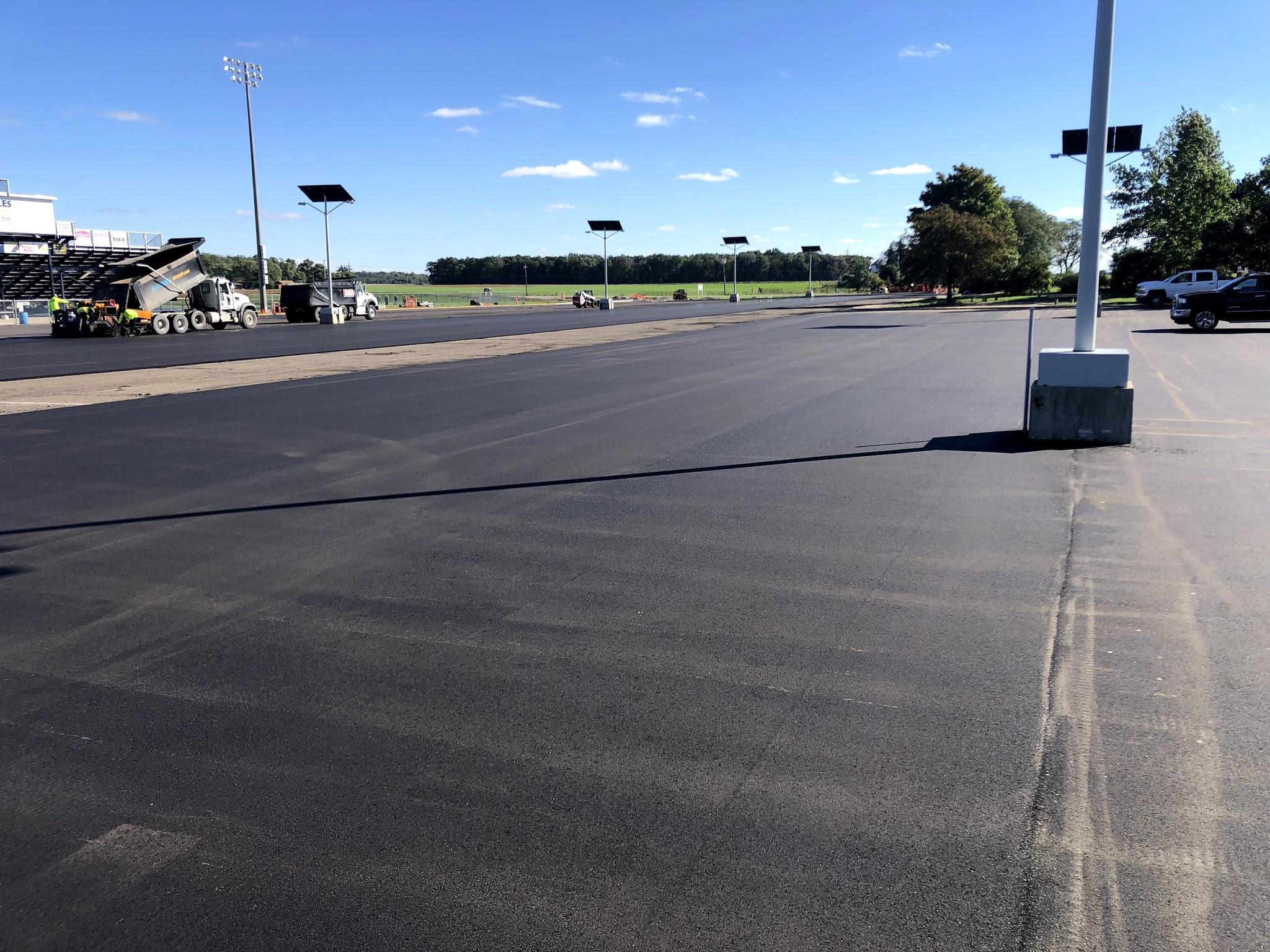 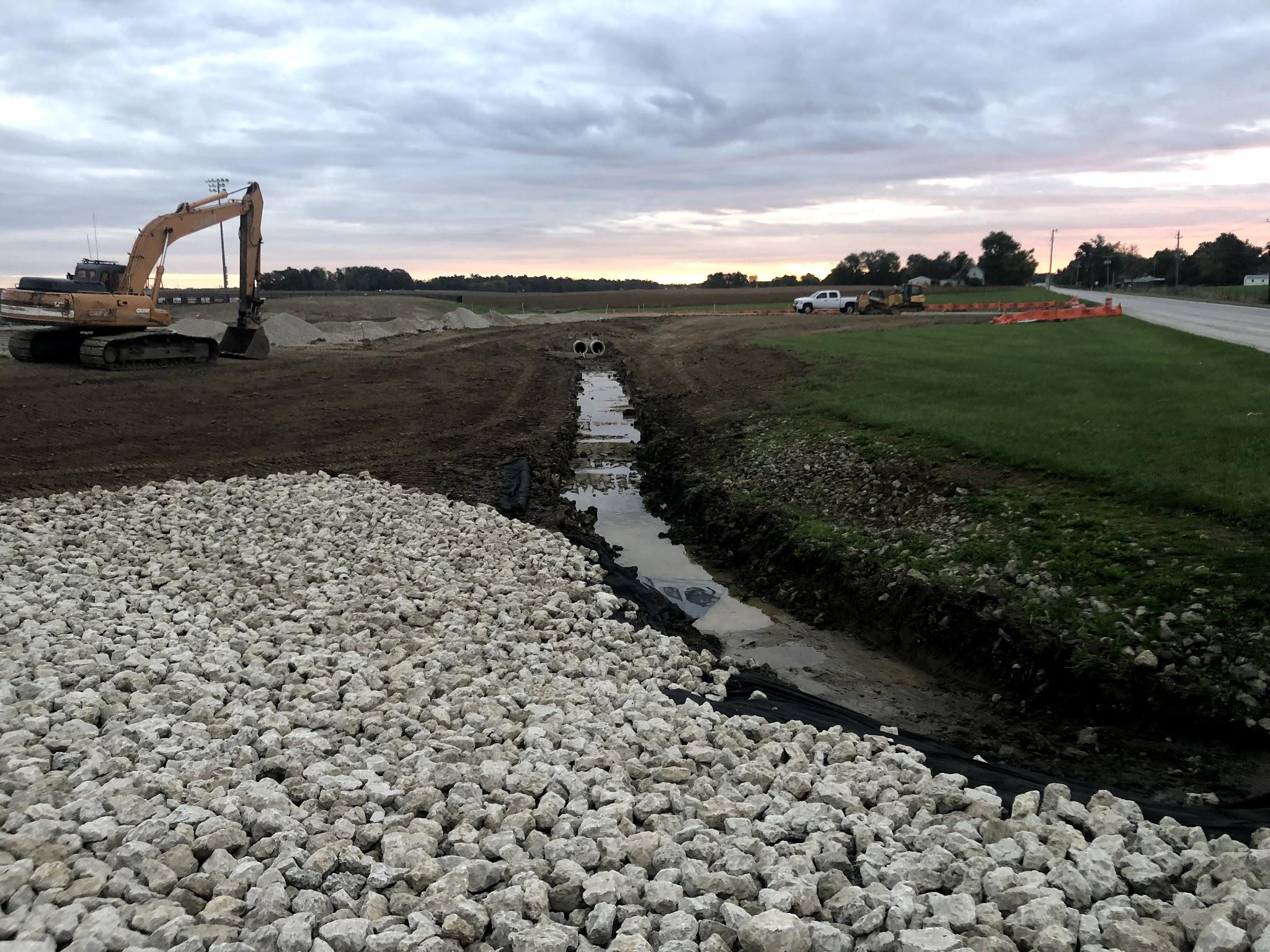 New ditching and rip rap
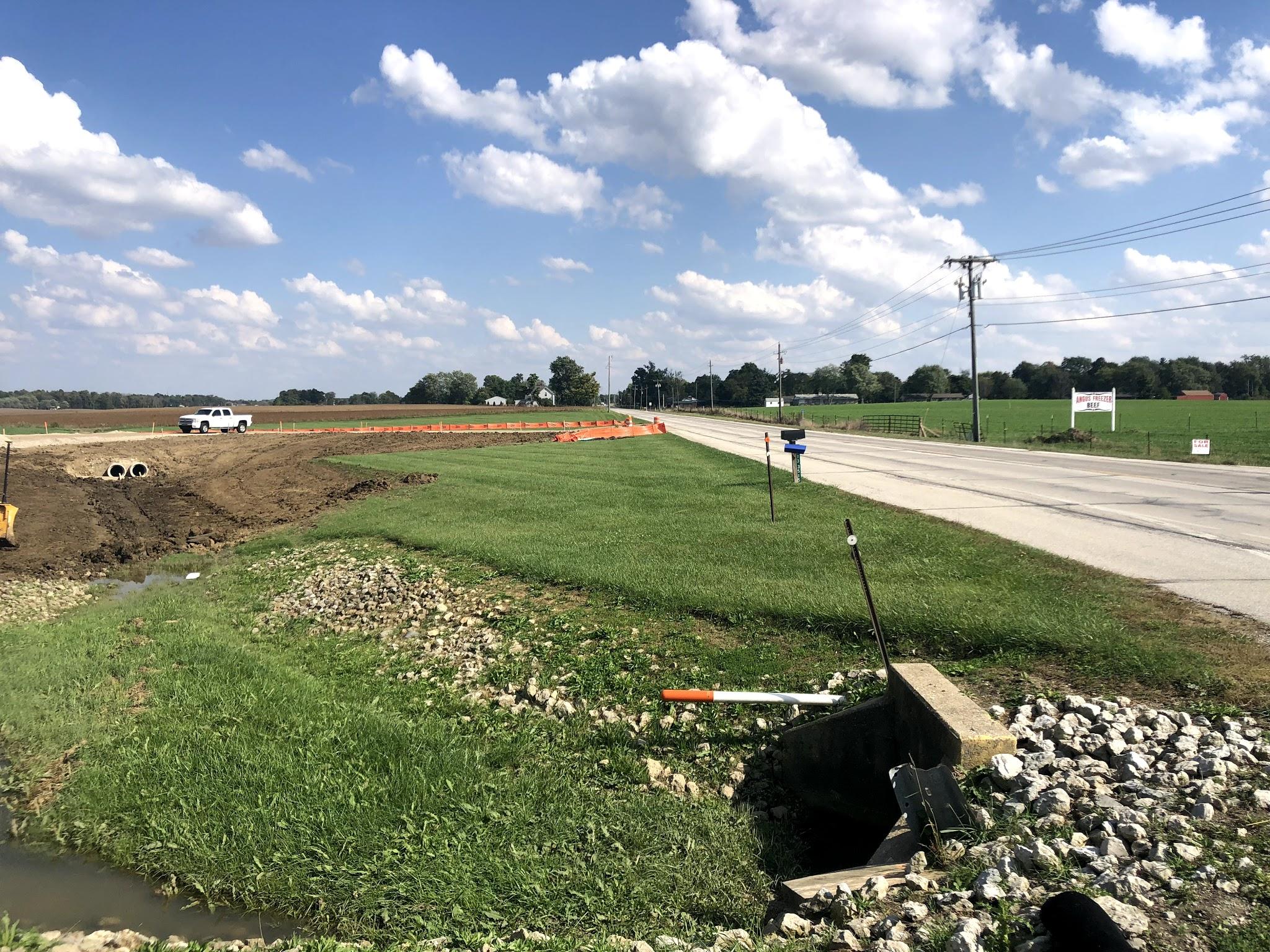 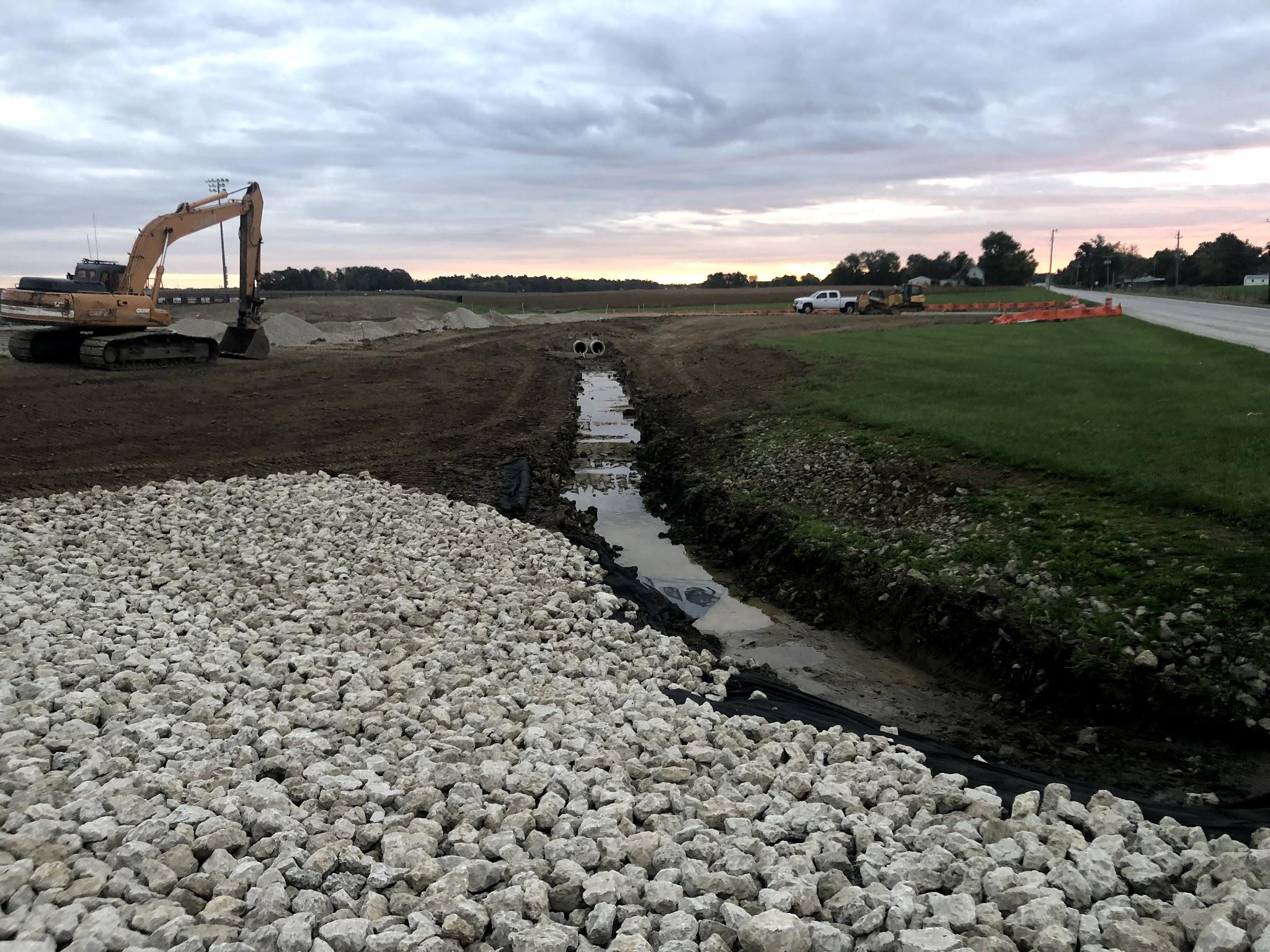 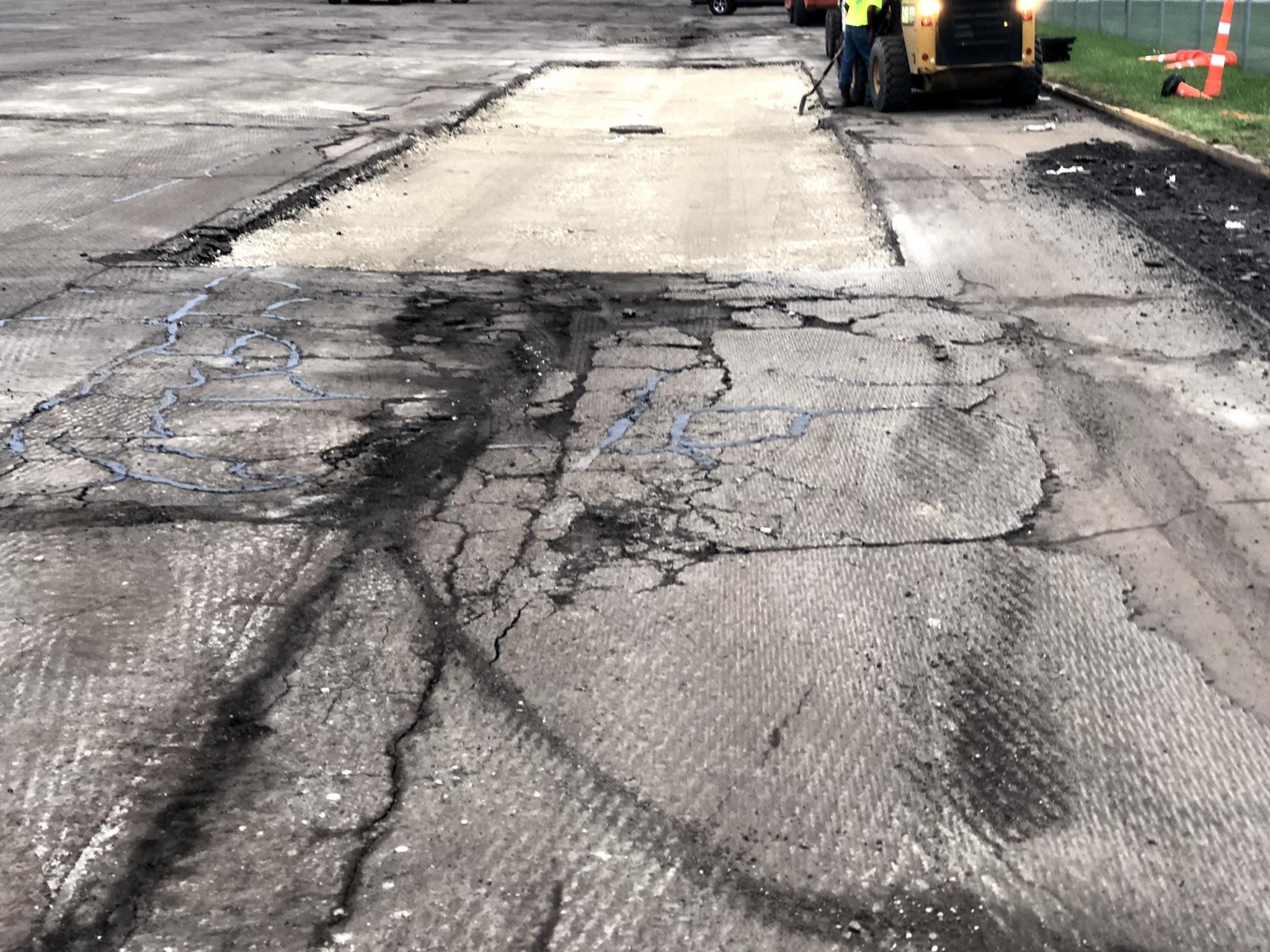 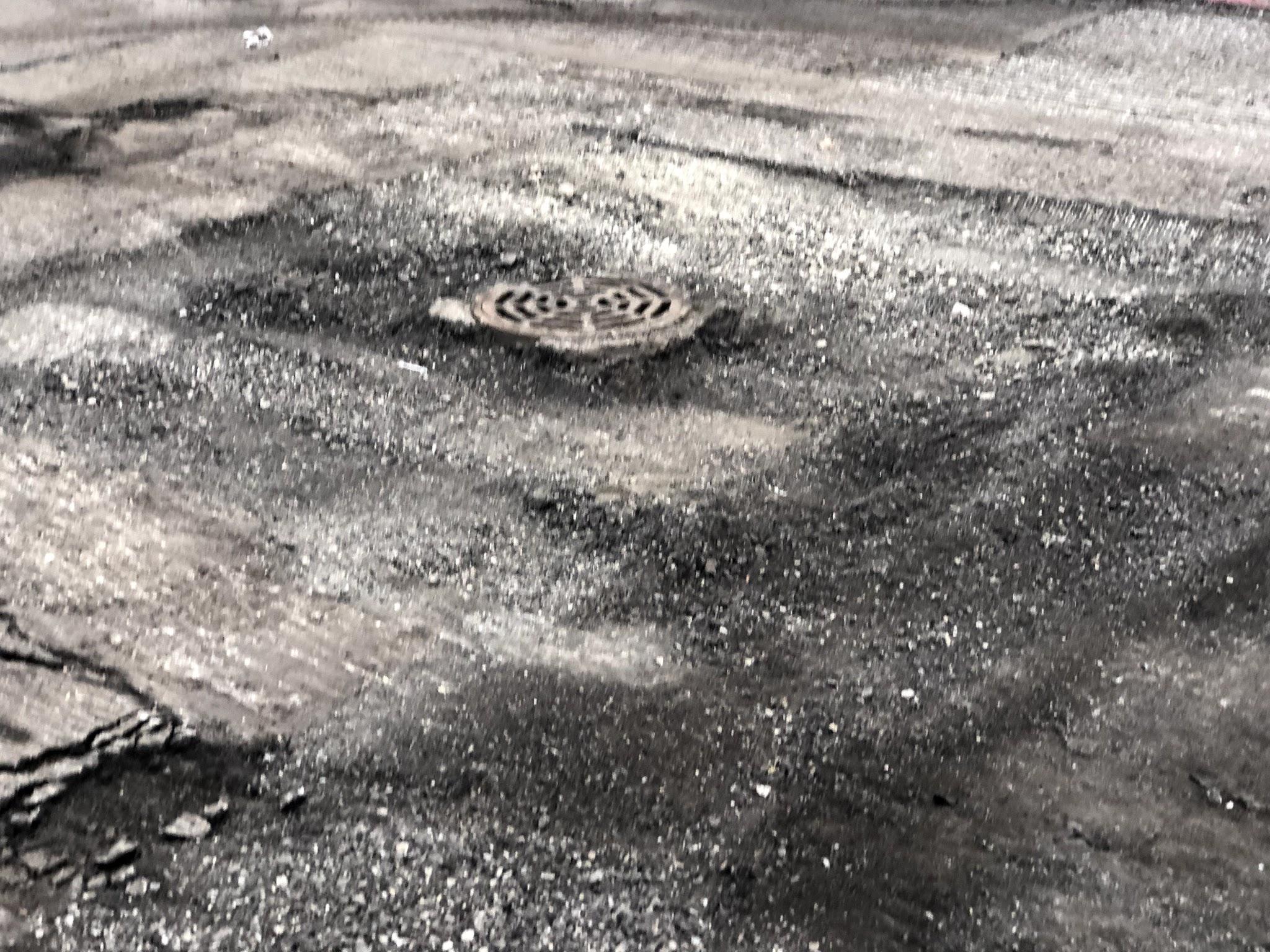 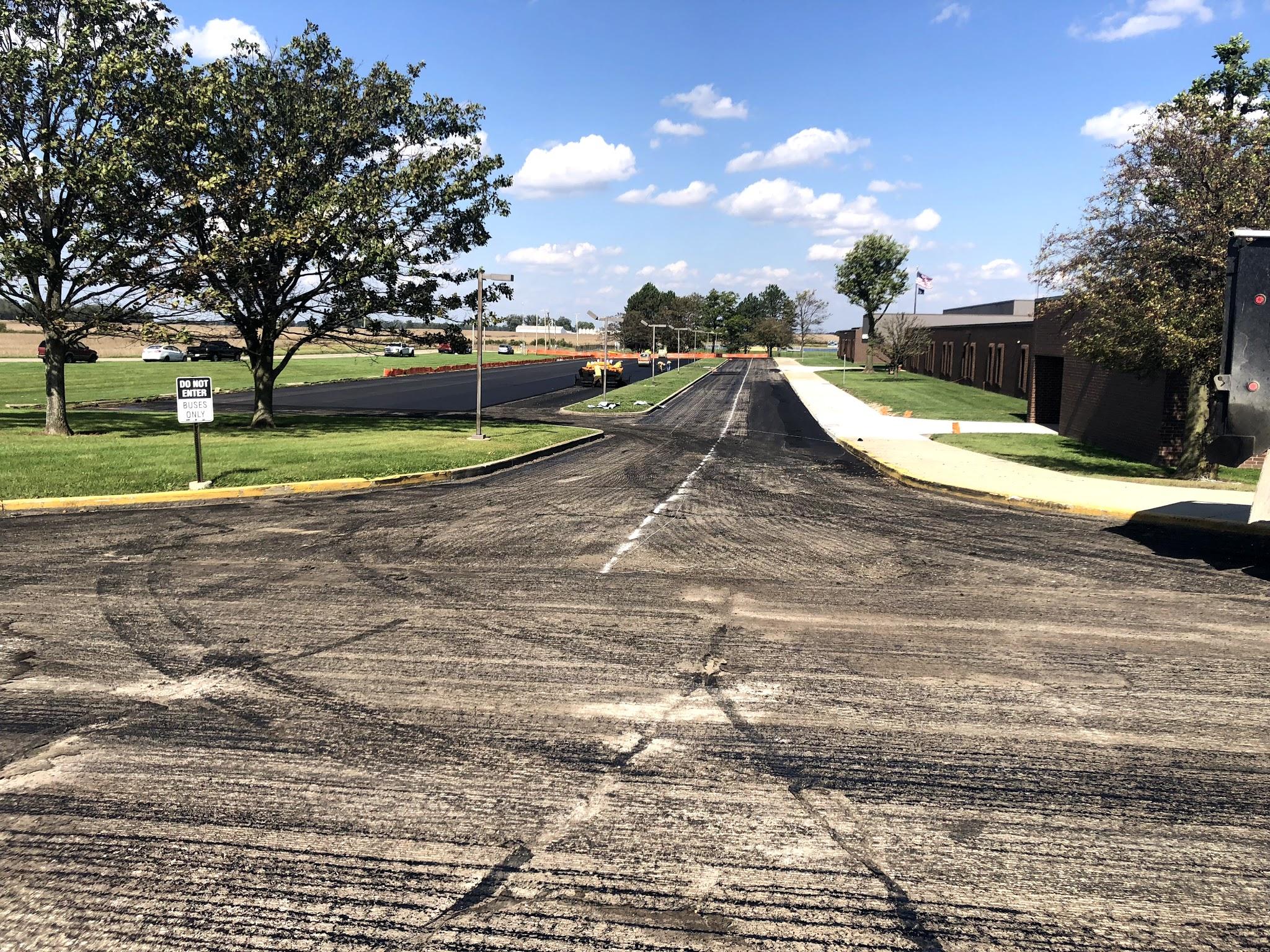 Milling and base reconstruction
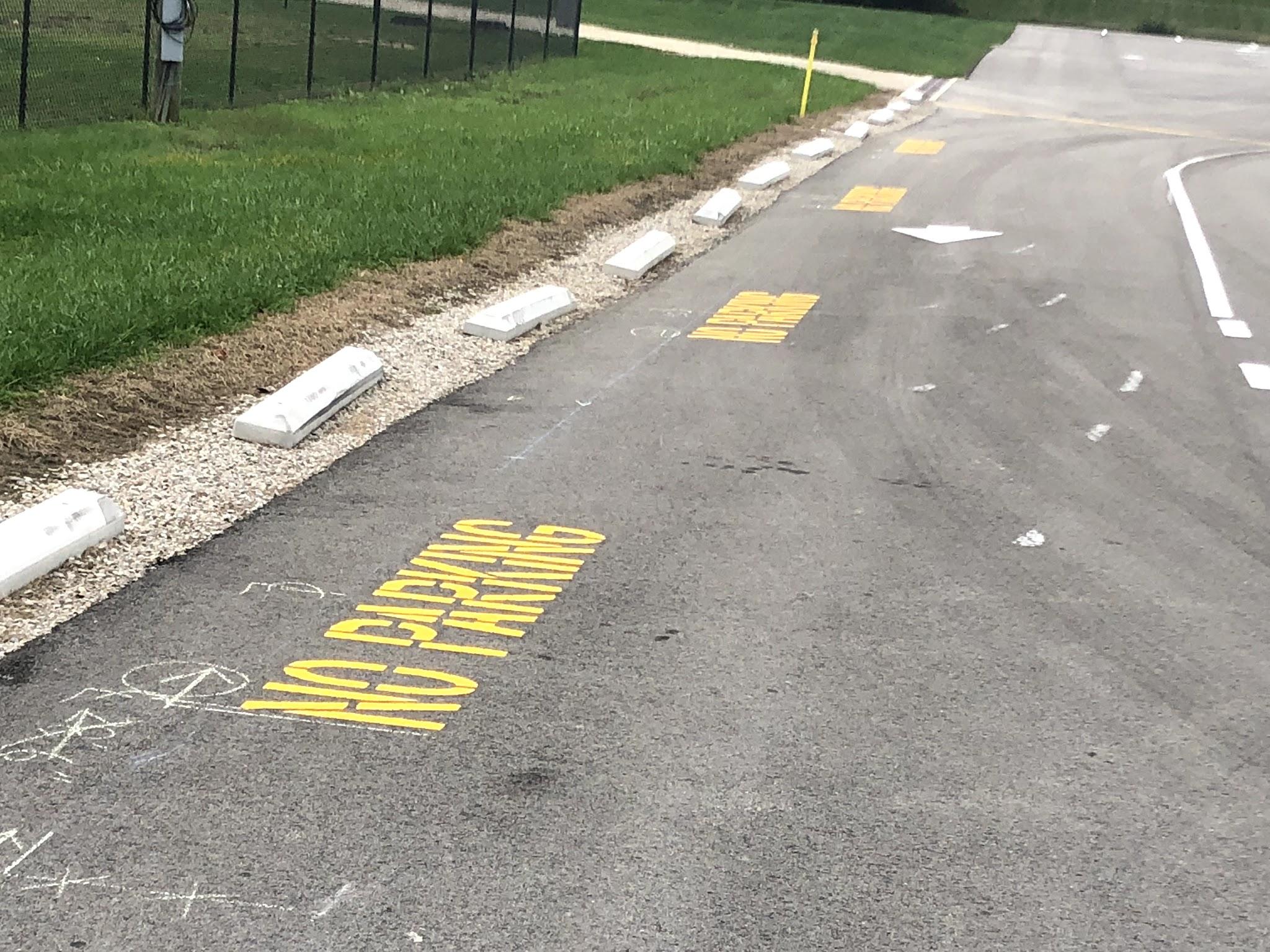 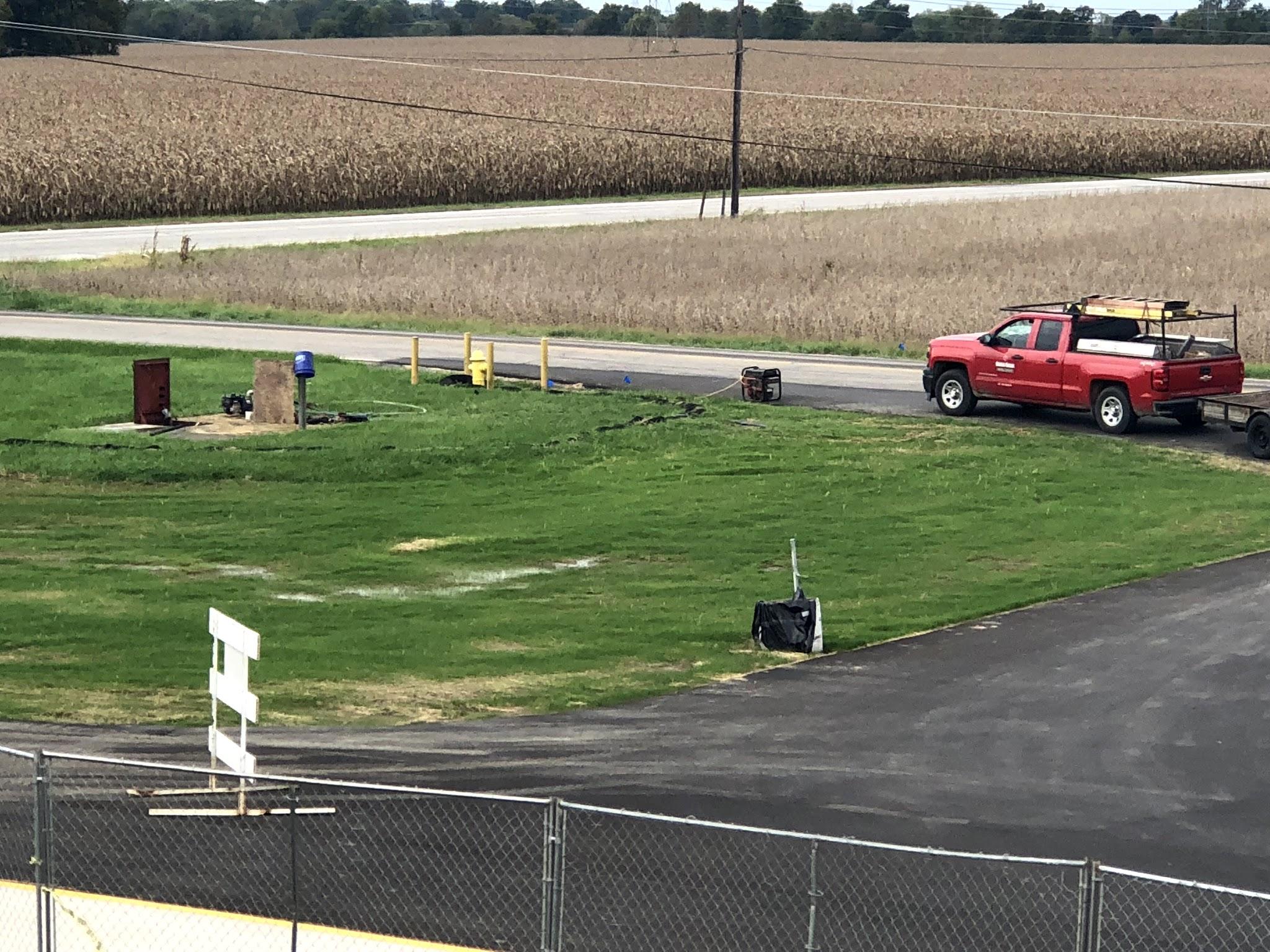 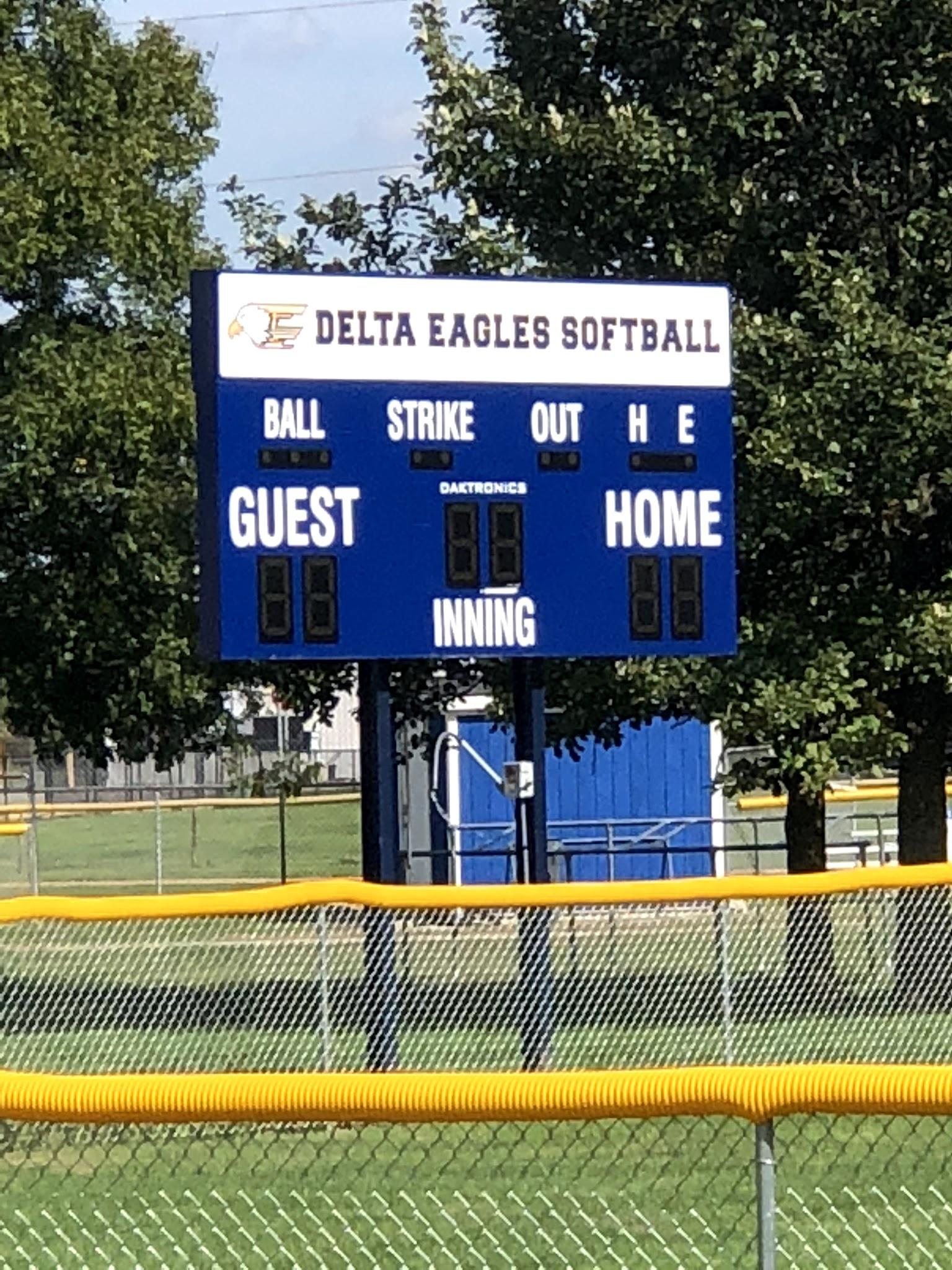 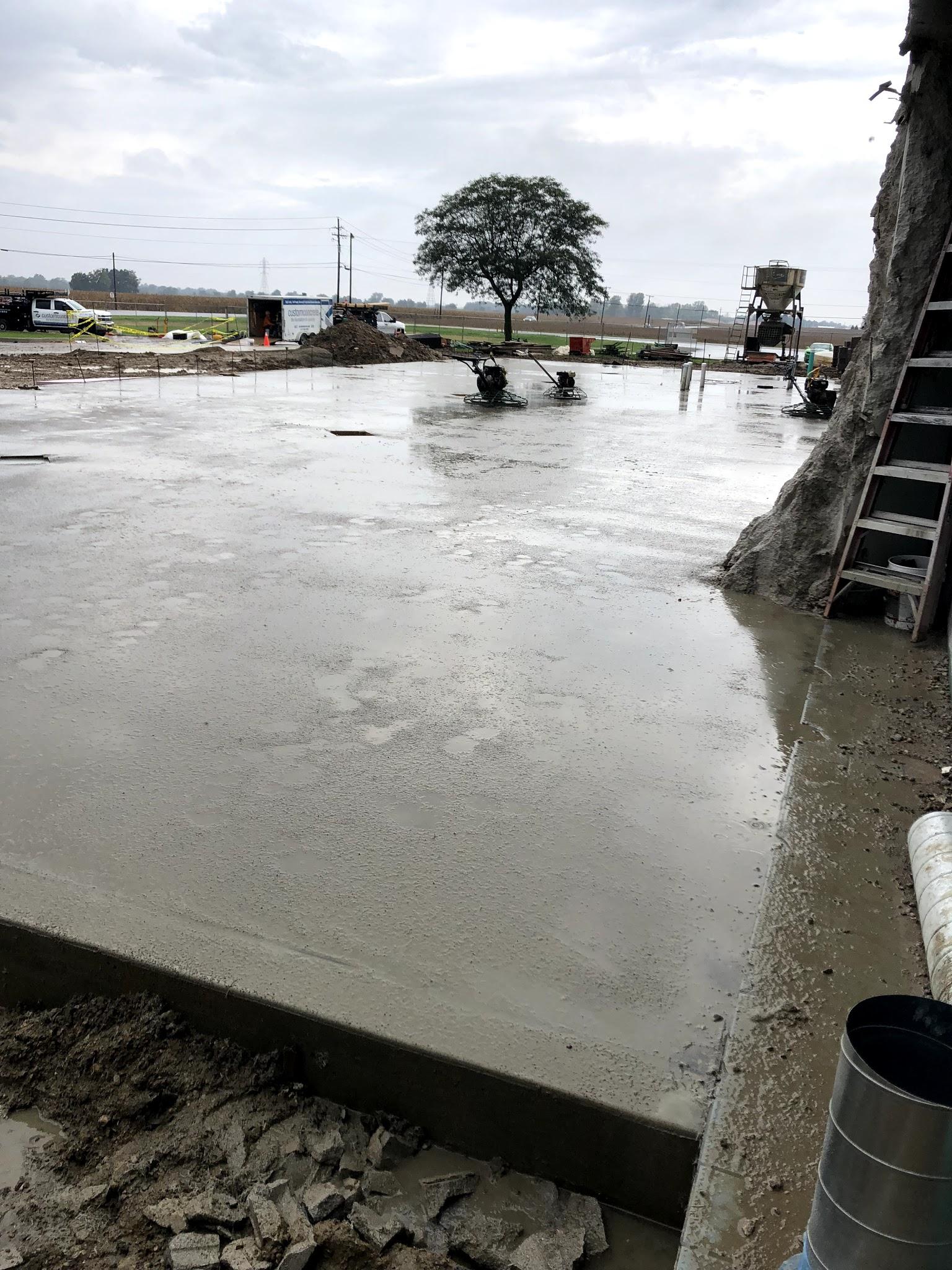 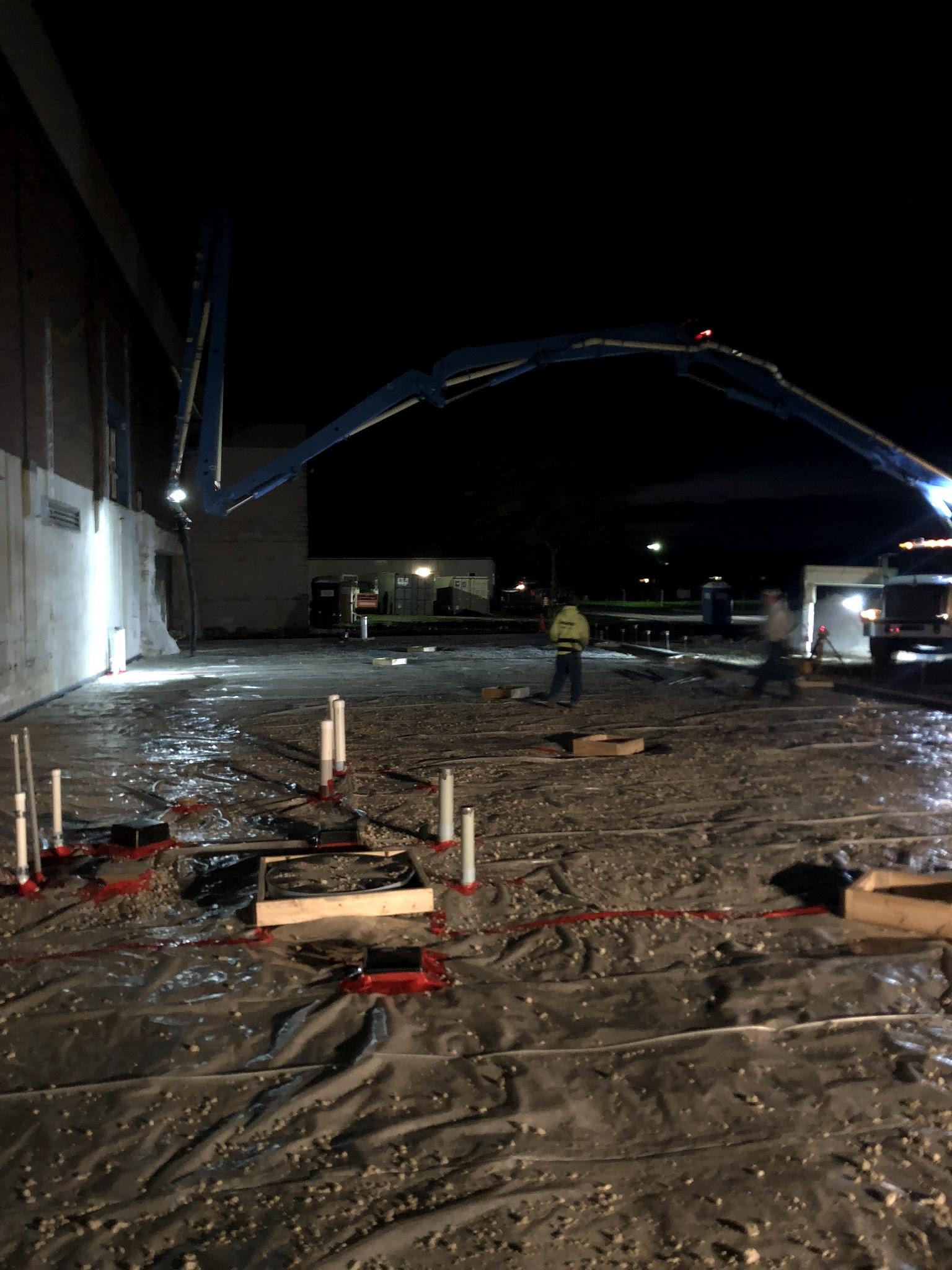 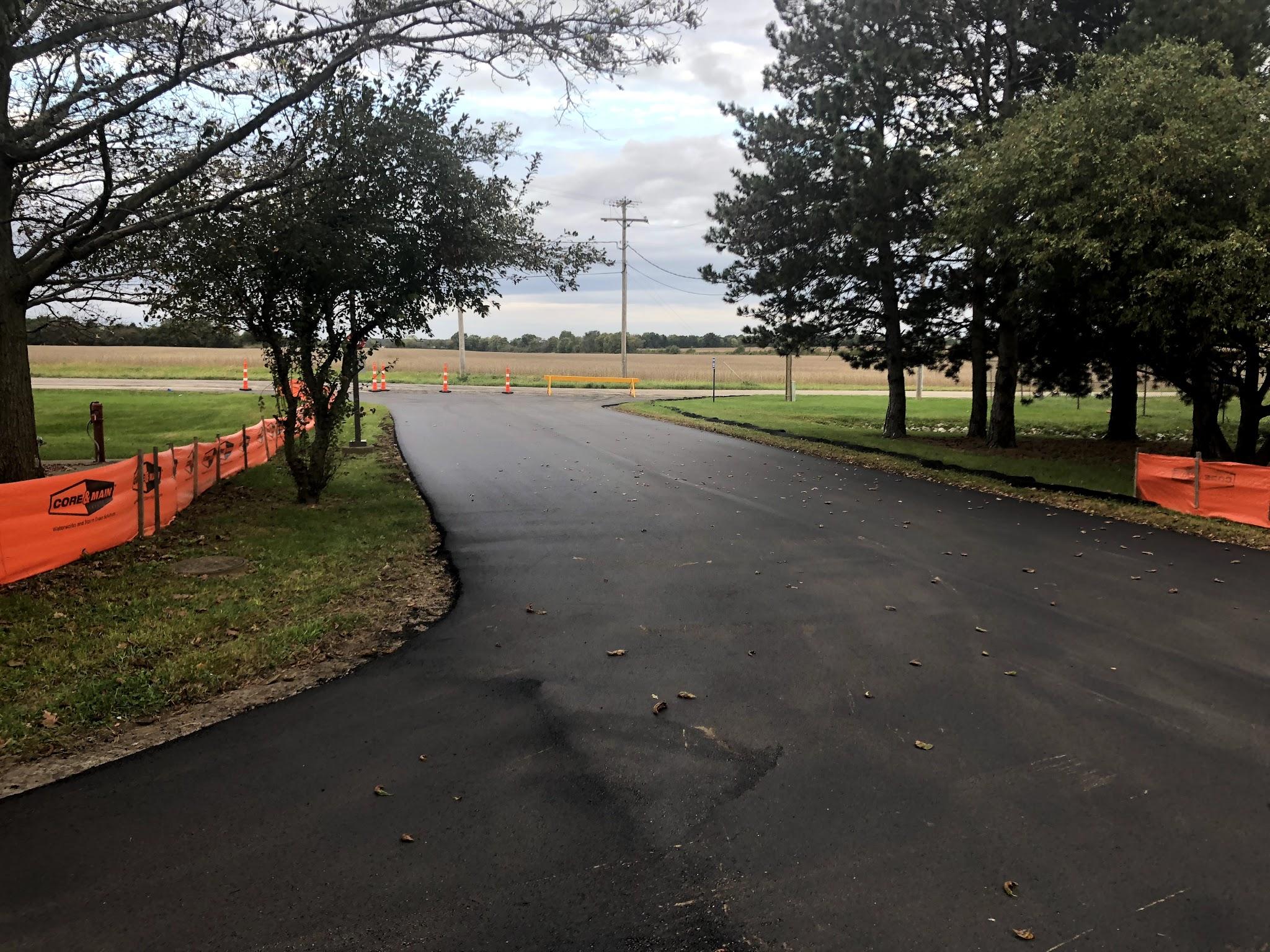 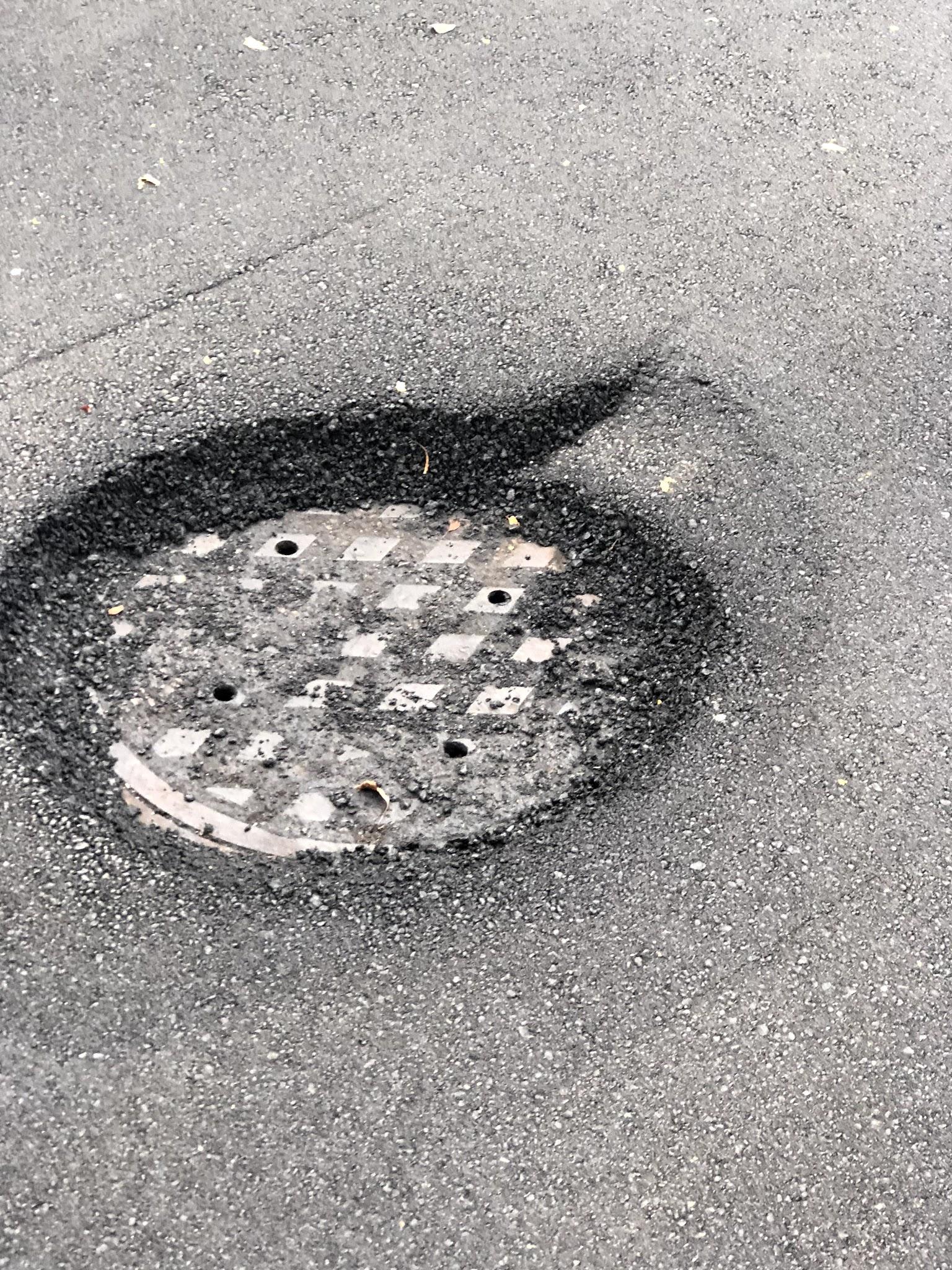 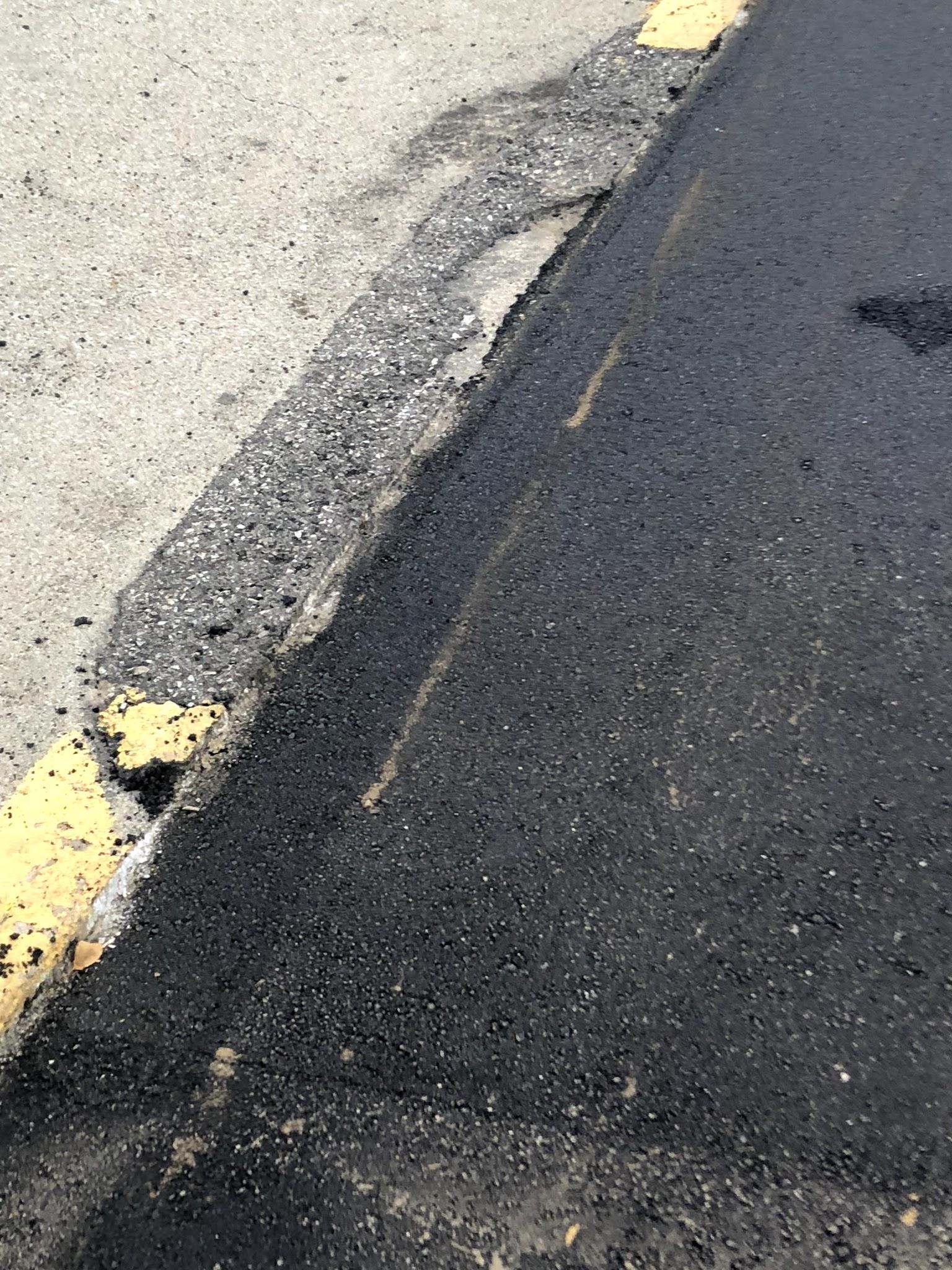